Table 1.  Demographic characteristics of this population.
Variable 				        Mean  SE
Age	(years)			         24.9  0.2
Race (n = 528)			          Percent
	African-American			71
	Caucasian				25
	Other	  				  4
Education  (n =  332)
	Some  high  school			23	
	High  school  grad			38
	Some  college				30
	College  grad			  	9
Annual  Income  (n = 459)
	< $10,000/yr				33	
	$10,000 - $24,999			34
	$25,000 - $49,999			21
	> $50,000				12
Sheath  Size  Altered  Subsequent  Bleeding
p < .0001
%
Title
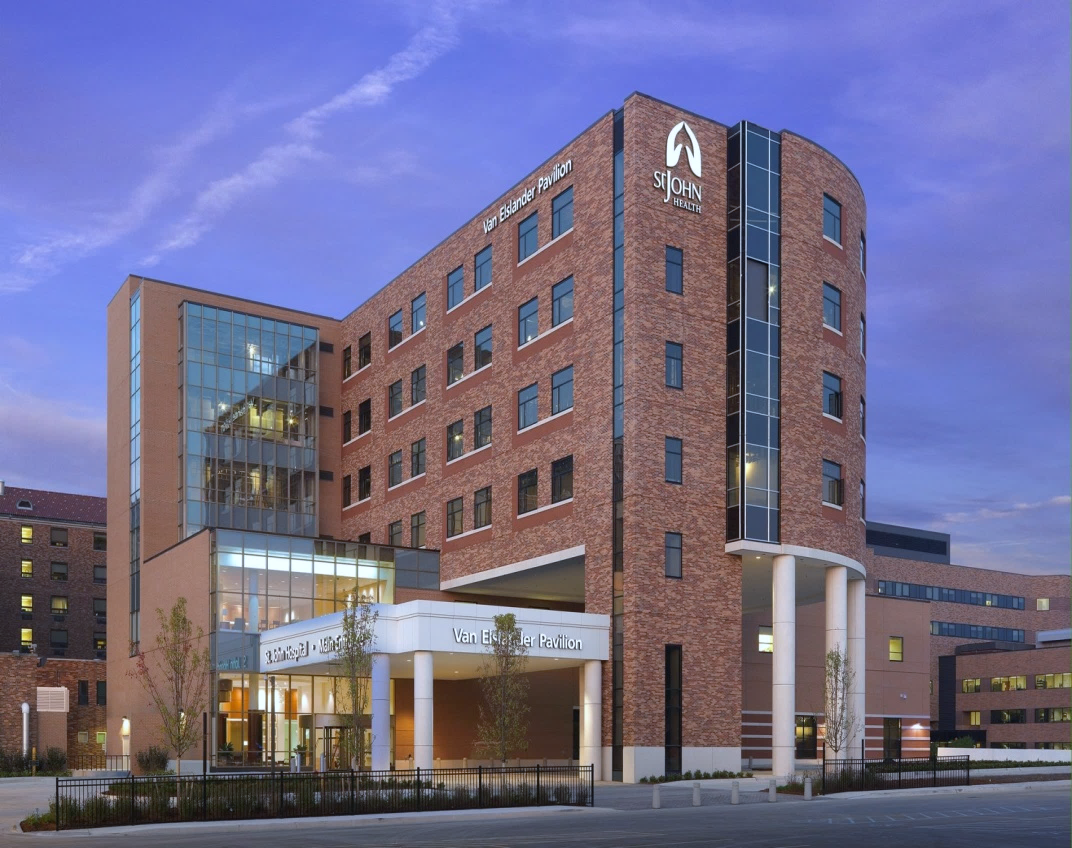 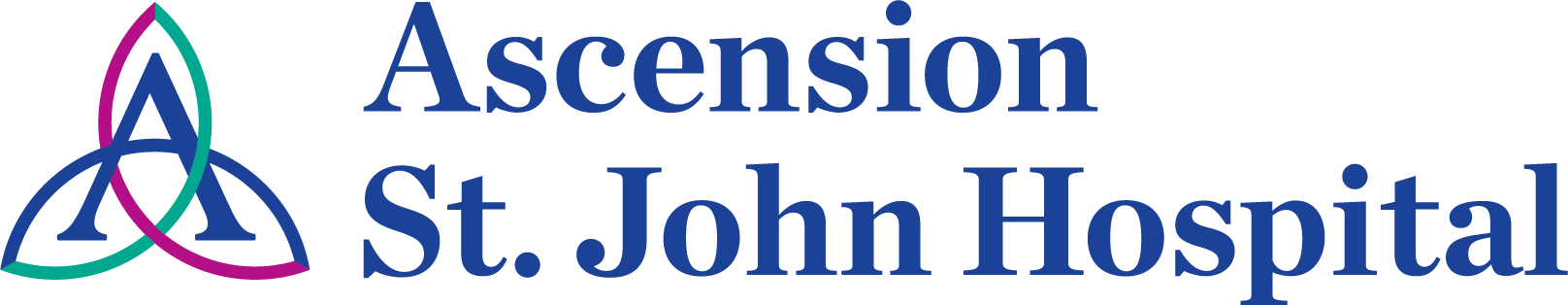 Authors
Ascension St. John Hospital
Detroit, Michigan
@ascension.org
Introduction (or Background)
Retroperitoneal hematoma is the common complication of abdominal or pelvic injuries. The retroperitoneum contains a number of visceral and vascular structures in the gastrointestinal, genitourinary, vascular, musculoskeletal and nervous systems.
Results (Tables and/or Figures)
Summary
Materials and Methods
Conclusions
Future Directions
References
Figure  1.  The smallest sheath sizes (5 or 6) caused the lowest rate of retroperitoneal hematomas and the best rate of no bleeding.